STT 200 – Lecture 1, section 2,4Recitation 11(11/13/2012)
TA: Zhen (Alan) Zhang

zhangz19@stt.msu.edu
Office hour: (C500 WH) 1:45 – 2:45PM Tuesday
(office tel.: 432-3342)
Help-room: (A102 WH) 11:20AM-12:30PM, Monday, Friday

Class meet on Tuesday: 
3:00 – 3:50PM A122 WH, Section 02
12:40 – 1:30PM A322 WH, Section 04
Overview
We will discuss following problems:
Chapter 17 “Probability Models” (Page 447) 
	# 2, 20, 22, 24
 Complete review questions for Quiz 4:
	CHAPTER 16: Nos. 1 - 8; 11 - 18; 23 - 32.
	CHAPTER 17: Nos. 1 - 2; 9 - 12; 19 - 24.
       I will answer questions on these if time permits. 

All recitation PowerPoint slides available at here
Review
Review
Check Bernoulli Trials

Two possible outcomes per trial (“Success” or “Failure”). 

Constant Probability of success.

Trials are independent. 

Check 10% condition when sampling without replacement.  
 (Page: 435) “Bernoulli trials must be independent. If that assumption is violated, it is still okay to proceed as long as the sample is smaller than 10% of the population. ”
Review
Review
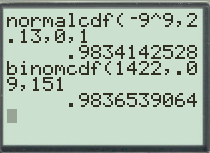 Review
Association between these and Normal Model
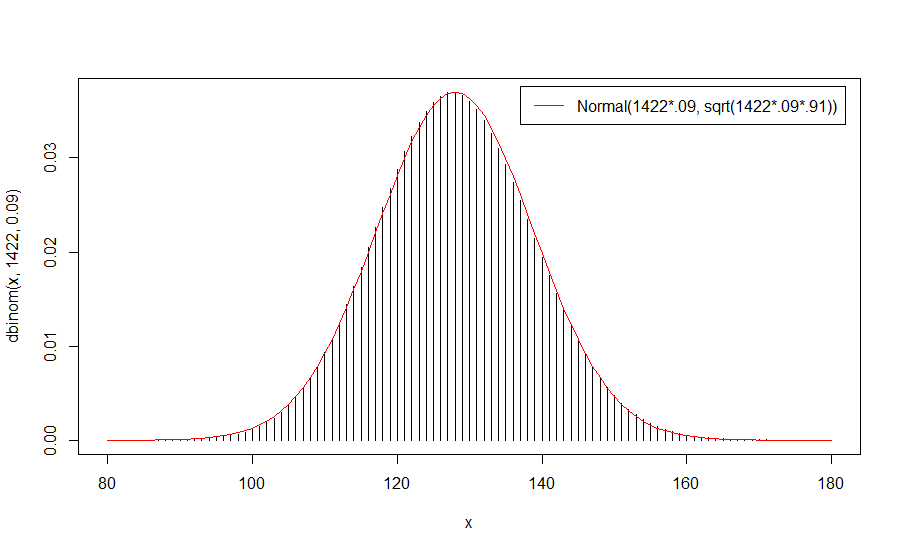 Are you ready to solve problems?
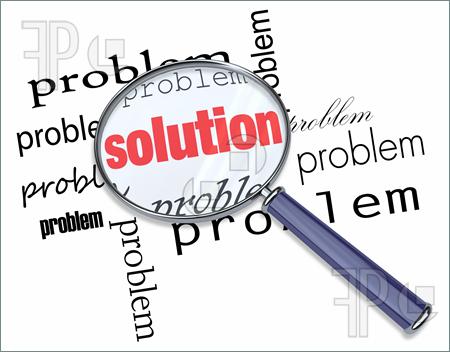 Chapter 17 (Page 447): #2:
Can we use Bernoulli models for the following? Explain: 
Rolling 5 die and need to get at least two 6’s to win;
Yes. Outcomes are {getting a 6} and {not getting a 6};

We record the eye colors found in a group of 500 people;
No. More than two outcomes are possible. 

 A manufacturer recalls a doll because about 3% have buttons that are not properly attached. Customers returns 37 of these dolls. Is the manufacturer likely to find any dangerous buttons? 
If the dolls were manufactured independently of each others, Yes.
Chapter 17 (Page 447): #2 (continued):
Can we use Bernoulli models for the following? Explain: 
A city council of 11 Republicans and 8 Democrats picks a committee of 4 at random. What’s the probability they  choose all Democrats? 
No. The chance of a Democrat (or Republican) changes depending on who has already been picked. 

74% of high-school students have cheated in a test at least once. You local high-school principal conducts a survey and gets responses that admit to cheating from 322 of the 481 students. 
Yes, assuming responses (and cheating) are independent among the students.
Exercise:
Review question 2 above, and then similarly solve problem 1. Compare your results with answers given in the next slide.
Answers for the exercise:
1. Can we use models based on Bernoulli trials? 
No. More than two outcomes are possible. 				[Unlike question a) in problem 2, where we only count 6’s. In that case we have only two outcomes, 6 or not 6, while here we have {1,2,3,4,5,6}, more than 2 outcomes.]

Yes, assuming the people are unrelated to each other. 

No. The chance of a heart changes as cards are dealt. 

No, 500 is more than 10% of 3000. 					[The 10% condition is violated in this situation (sampling without replacement)]

If packages in a case are independent of each other, yes; 
       Otherwise, no.
The remaining problems, 20, 22, 24 are dealing with arrows on bull’s-eyes
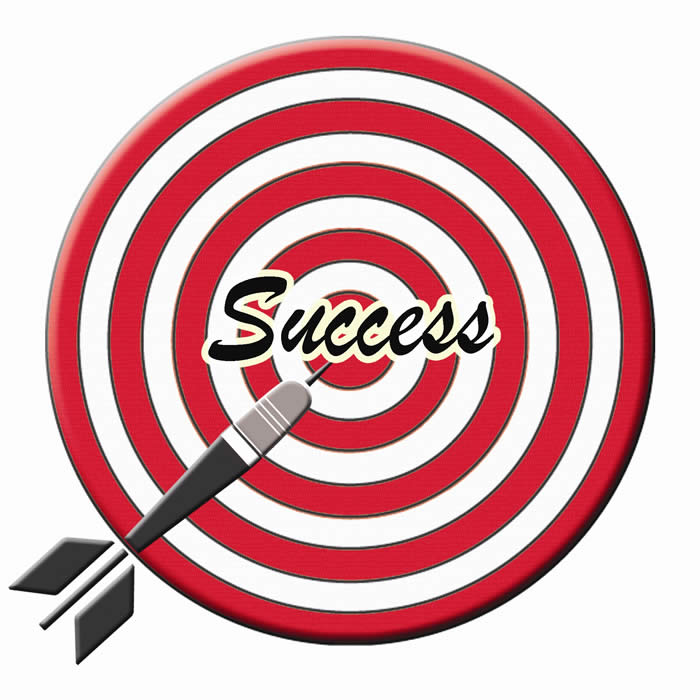 Exercise:
Review questions 20, 22 and 24 above, and then similarly solve problems 19, 21 and 23. Compare your results with answers given in the next slide.
Answers for the exercise:
Bonus Question:
Problem 23 in Chapter 16 (Page 428):
Play two games. P(win first game) = 0.4. If you win the first game, the chance you also win the second is 0.2. If you lose the first, the chance that you win the second is 0.3. 

Are the two games independent? 
Probability that you lose both games. 
Probability that you win both games. 
X be the number of games you win. Find the probability model. 
Expected value and standard deviation of X?
Exercise:
Review the bonus questions above, and then similarly solve problems 24 in chapter 16.
Thank you.